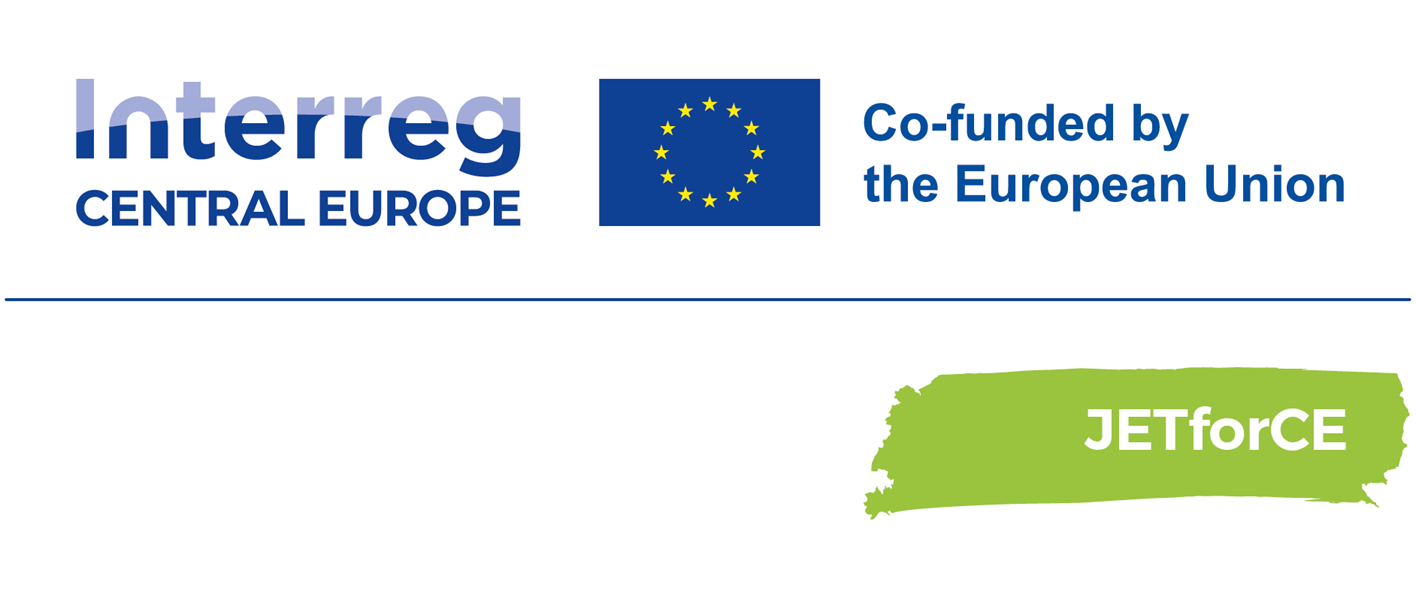 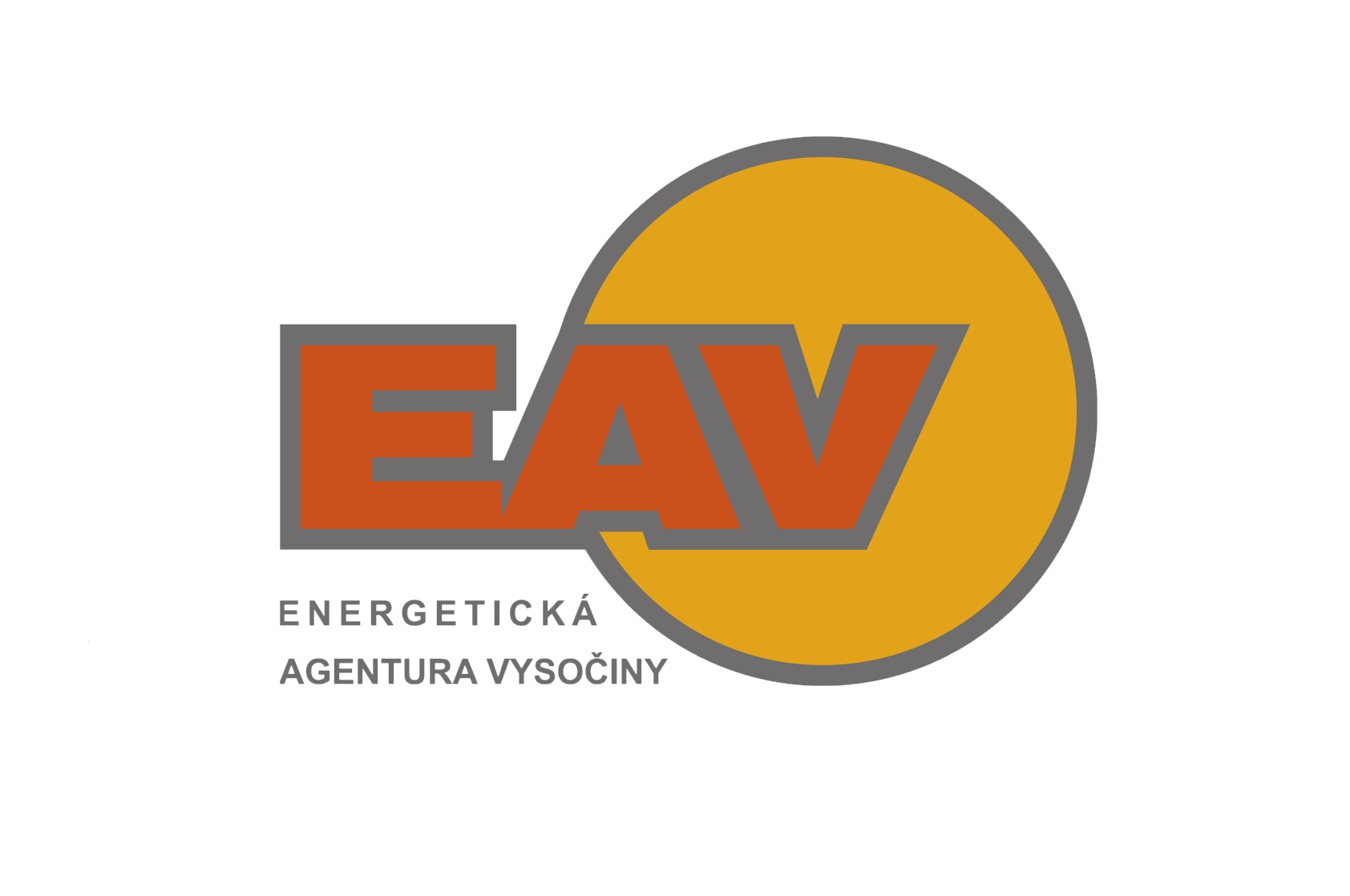 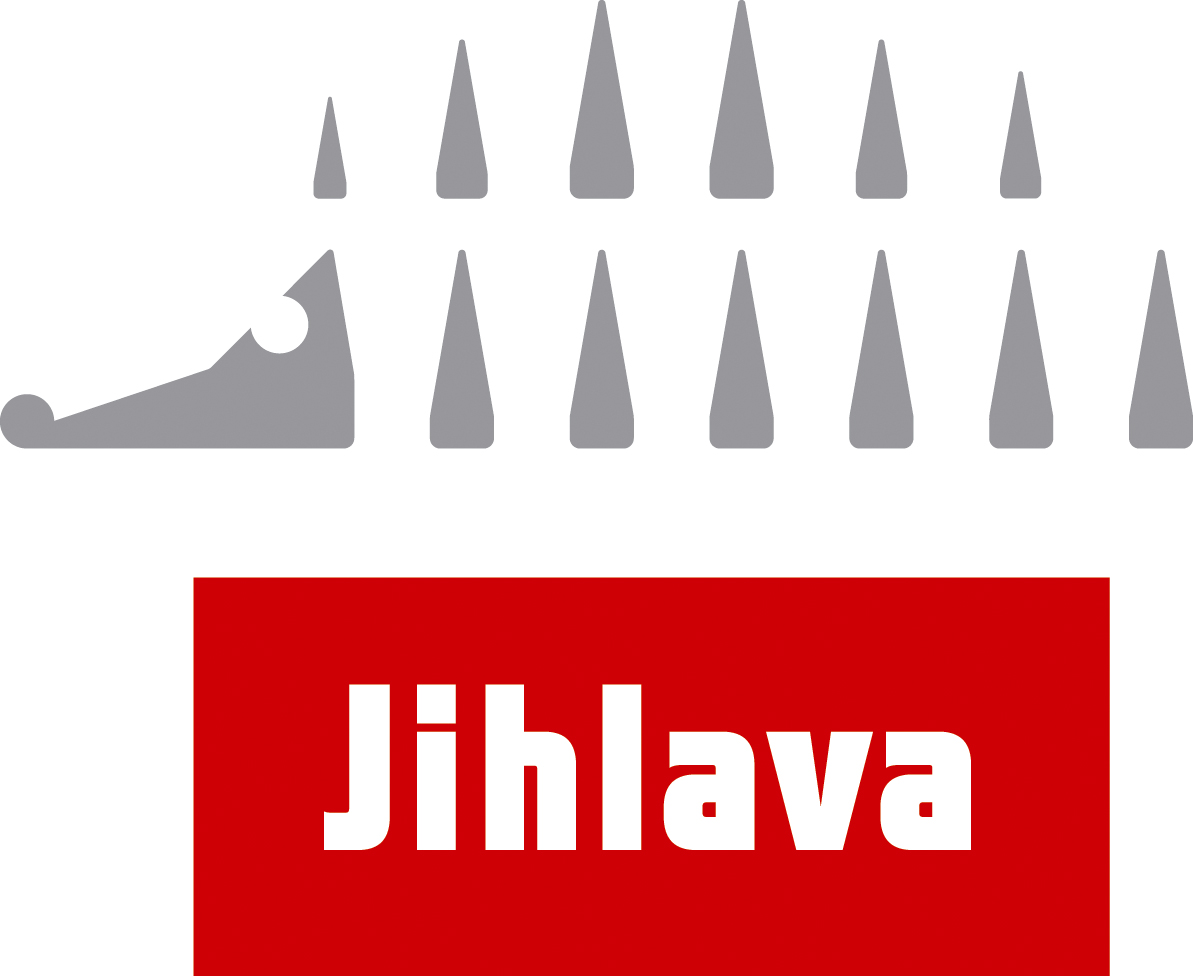 Seminář pro veřejnost

					Dotační možnosti pro získání vlastního bydlení
Statutární město Jihlava 
a
Energetická agentura Vysočiny

vás zvou na seminář a diskuzi o dotačních možnostech pro financování rekonstrukce nebo výstavbu vlastního bydlení 

V rámci evropských cílů přechodu na čistou energii (Spravedlivá energetická transformace) představíme: 
Jak bydlet v energeticky úsporném domě
Jaký zdroj tepla je pro vás nejvhodnější 
Jaké technologie se aktuálně v rodinných/bytových domech používají
Jak získat finanční podporu na rekonstrukci nebo výstavbu vlastního bydlení 
Jak můžete ovlivnit vzhled a funkčnost veřejného prostoru ve vašem městě

Seminář proběhne 3. května 2024 od 14 hodin v prostorech Gotického sálu Magistrátu města Jihlavy
2,367,454.80
1,893,963.84
04.2023 – 03.2026
Seminář je uspořádán v rámci projektu Just Energy Transition for Central Europe financovamého v rámci programu INTERREG CENTRAL EUROPE Programme with co-financing from the European Development Fund.
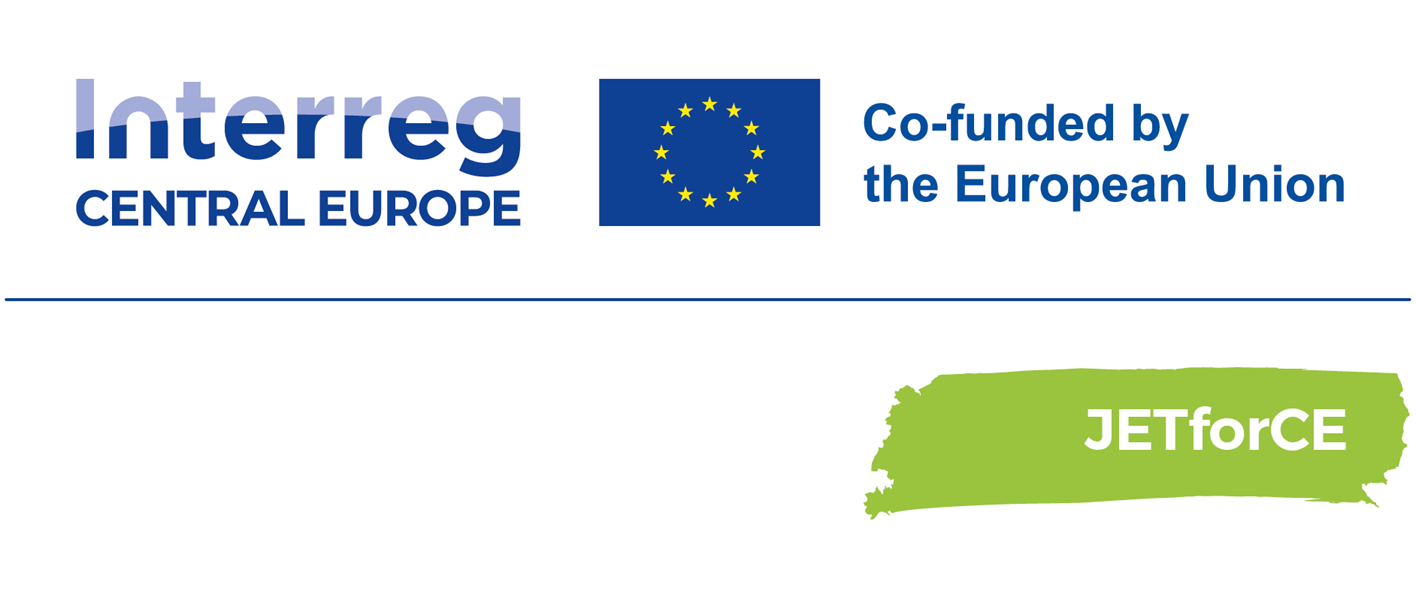 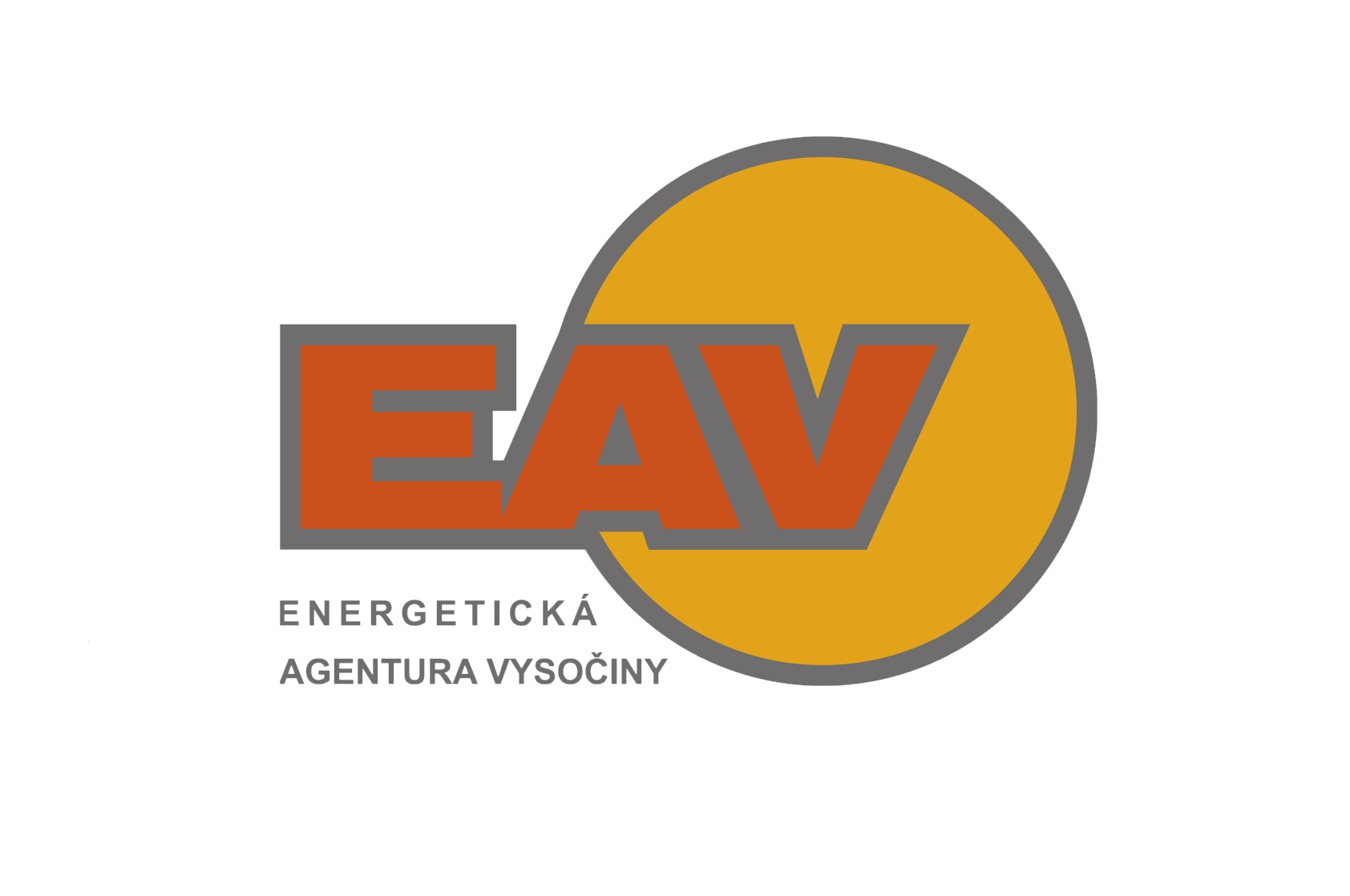 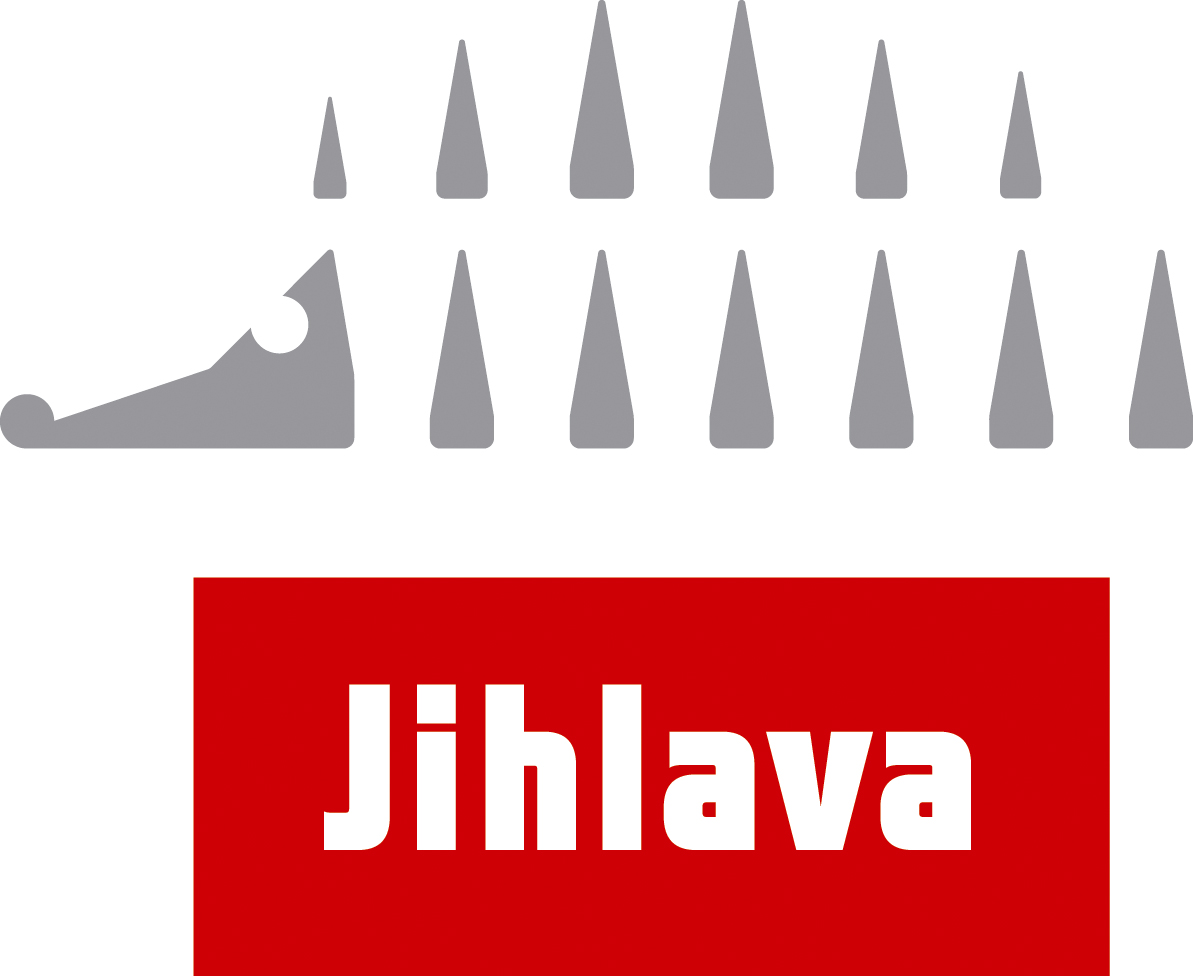 Dotační možnosti pro získání vlastního bydlení

					Program semináře
14:00 – 14:15 Dotace na rekonstrukci domů v kontextu evropských cílů
Ing. Ondřej Němec  - vedoucí mezinárodních energetických projektů

14:15 – 14:45  Aktuální trendy ve stavebnictví, využití obnovitelných zdrojů energie v novostavbách/rekonstruovaných domech
Ing. Zdeněk Bohutínský - energetický specialista

14:45 – 15:15 Dotační možnosti pro majitele rodinných domů - Nová zelená úsporám/Oprav dům po babičce
Ing. Ladislav Tománek - energetický poradce

15:15 – 15:30 Dotační možnosti pro nízkopříjmové domácnosti – Nová zelená úsporám light
Mgr. Zuzana Uhlířová - energetický poradce pro NZÚ light

15:30 – 15:45 Jak žít lépe ve svém městě? Předejte námět na zlepšení zástupcům vašeho města.

Od 15:45 Diskuze/dotazy
2,367,454.80
1,893,963.84
04.2023 – 03.2026
Seminář je uspořádán v rámci projektu Just Energy Transition for Central Europe financovamého v rámci programu INTERREG CENTRAL EUROPE Programme with co-financing from the European Development Fund.